Peerscholar.ca
Aanmelden met: M<leerlingnummer> (achter elkaar zonder spatie)
Wachtwoord is de eerste keer 12345, kan je daarna zelf veranderen
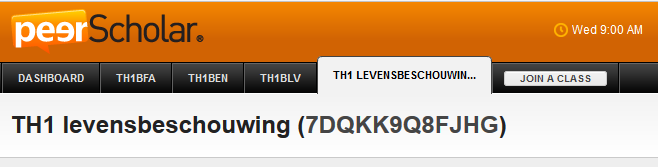 Ga naar TH1 Levensbeschouwing

Of naar Havo1 levensbeschouwing
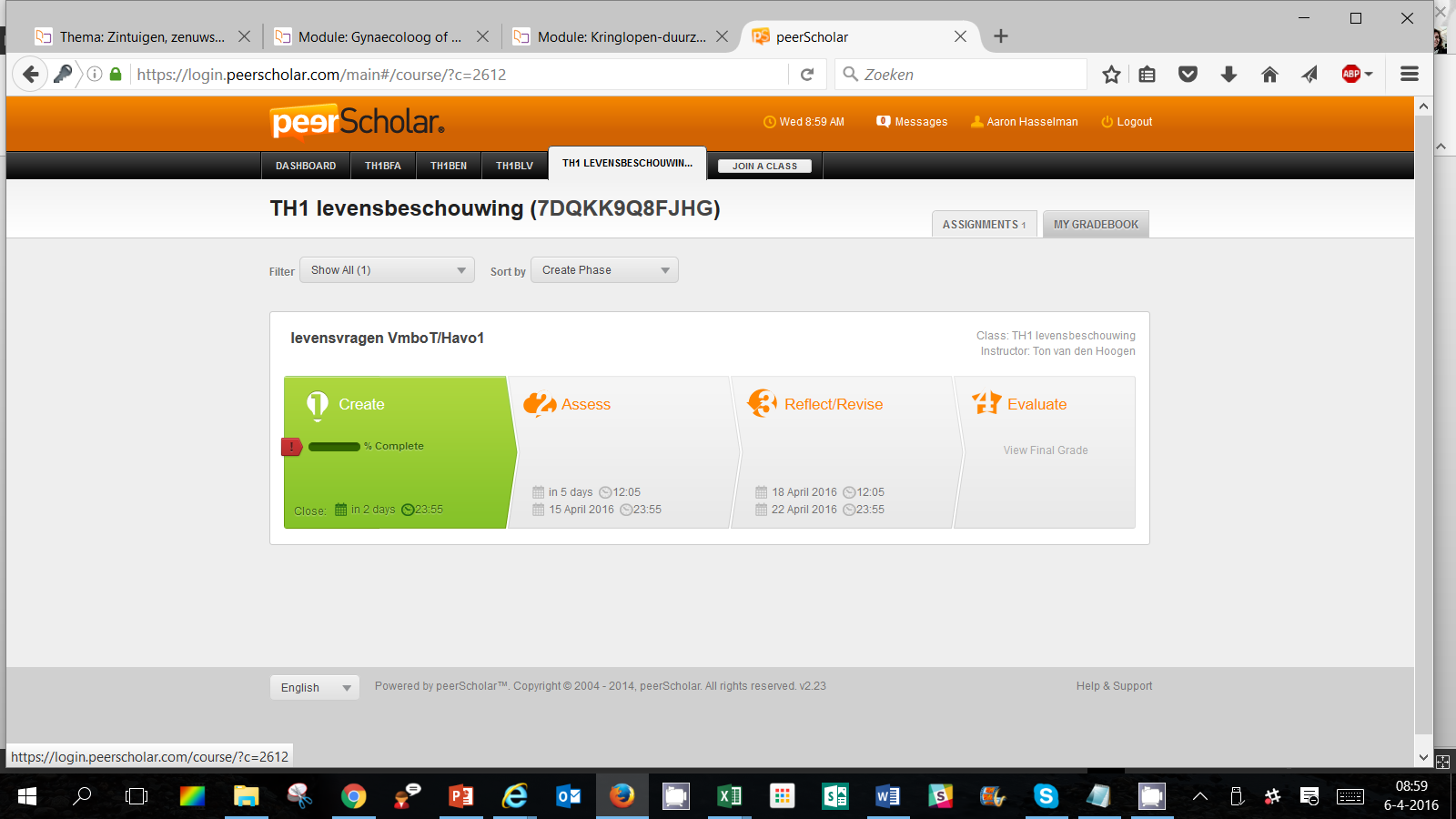 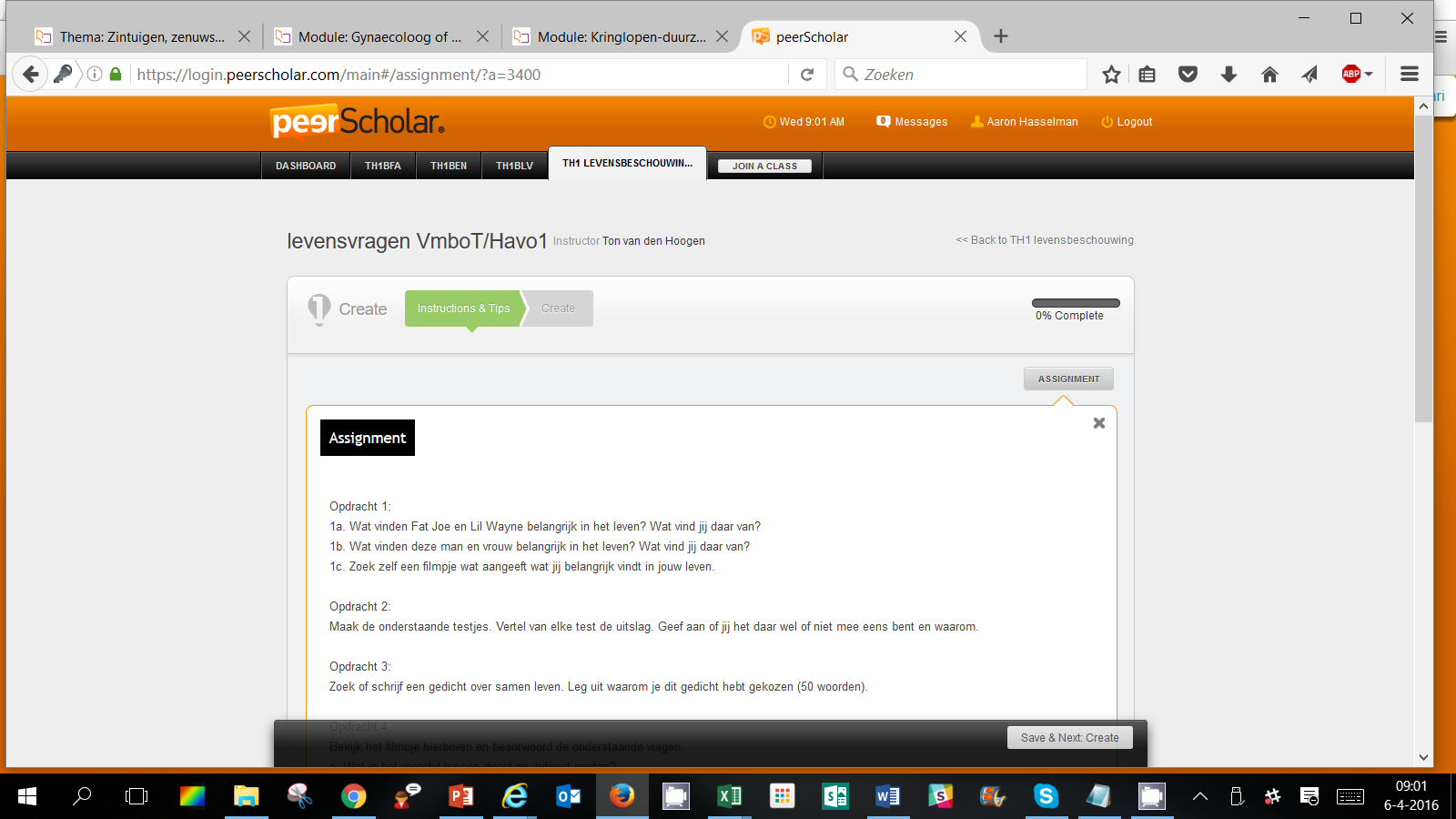 Klik op Save & Next Create
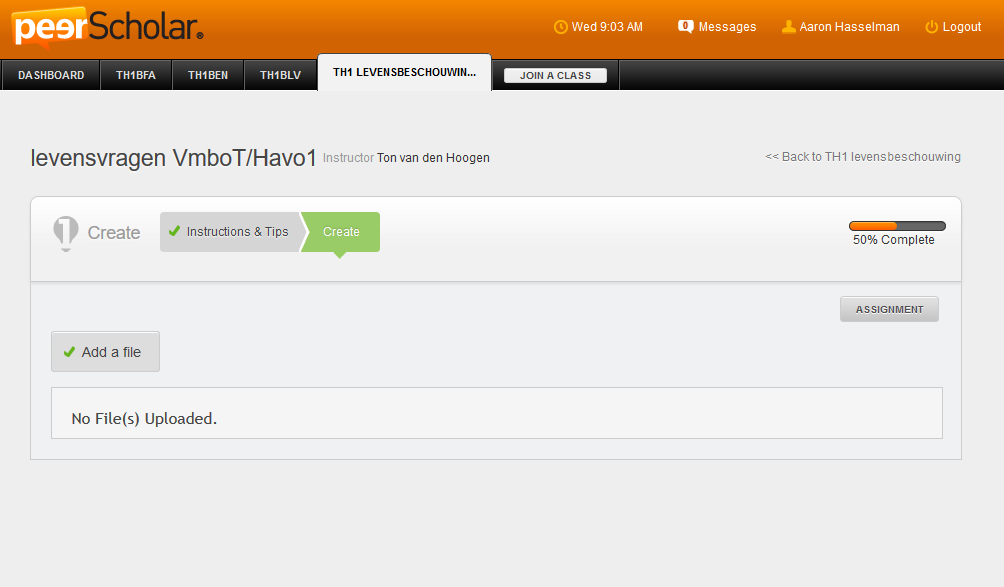 Klik op ‘add a file’
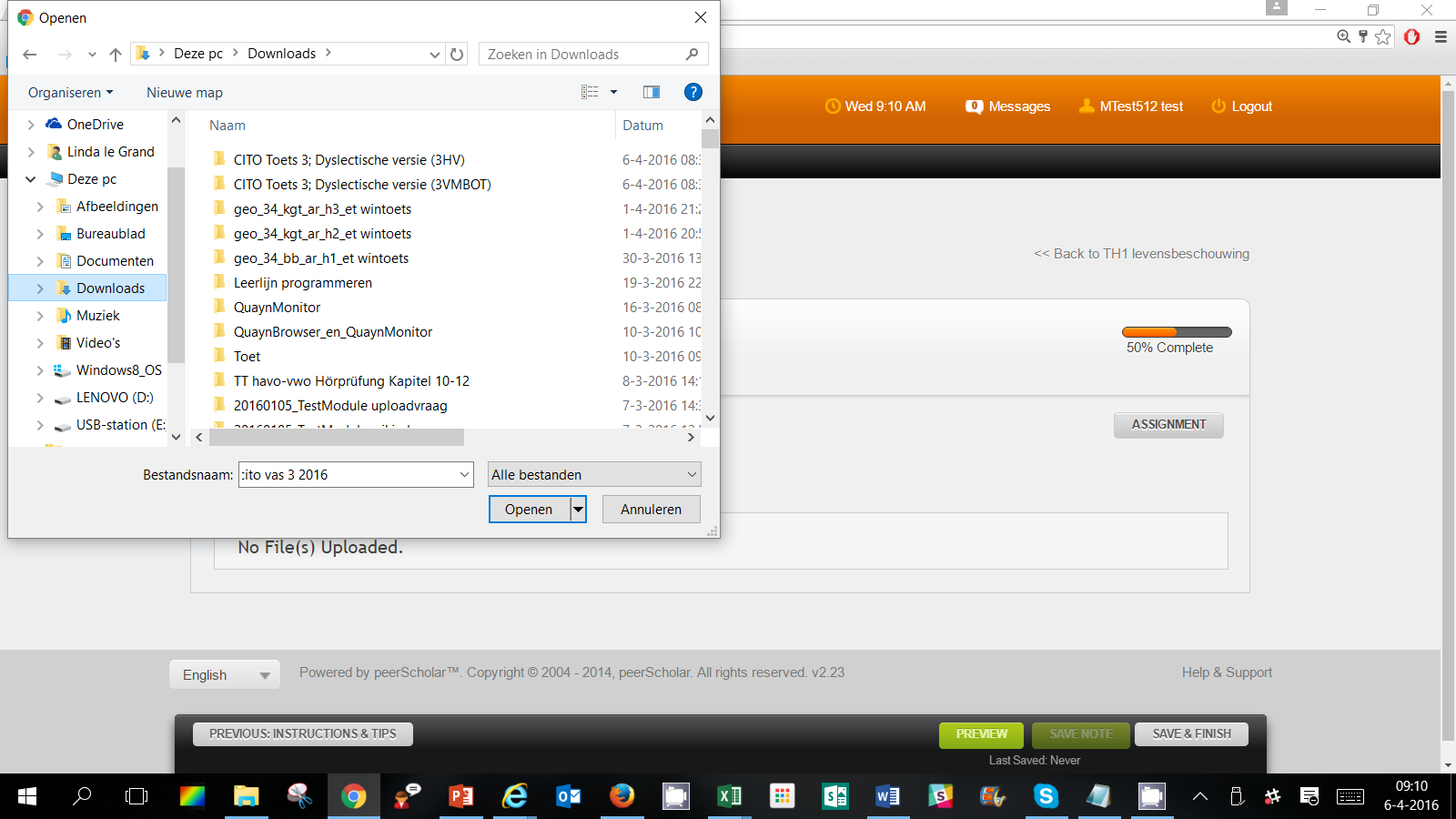 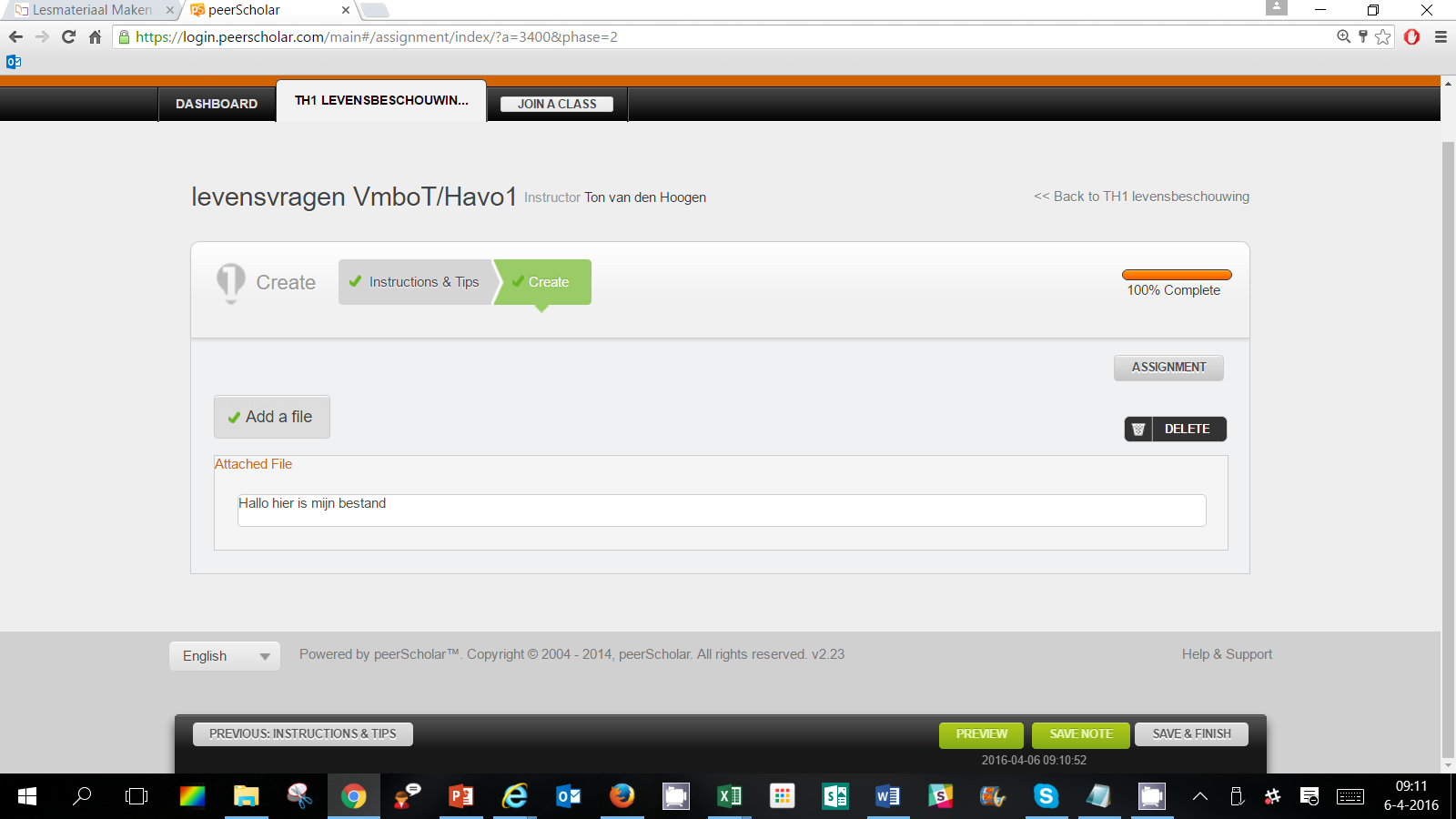 Klik op ‘save & finish’
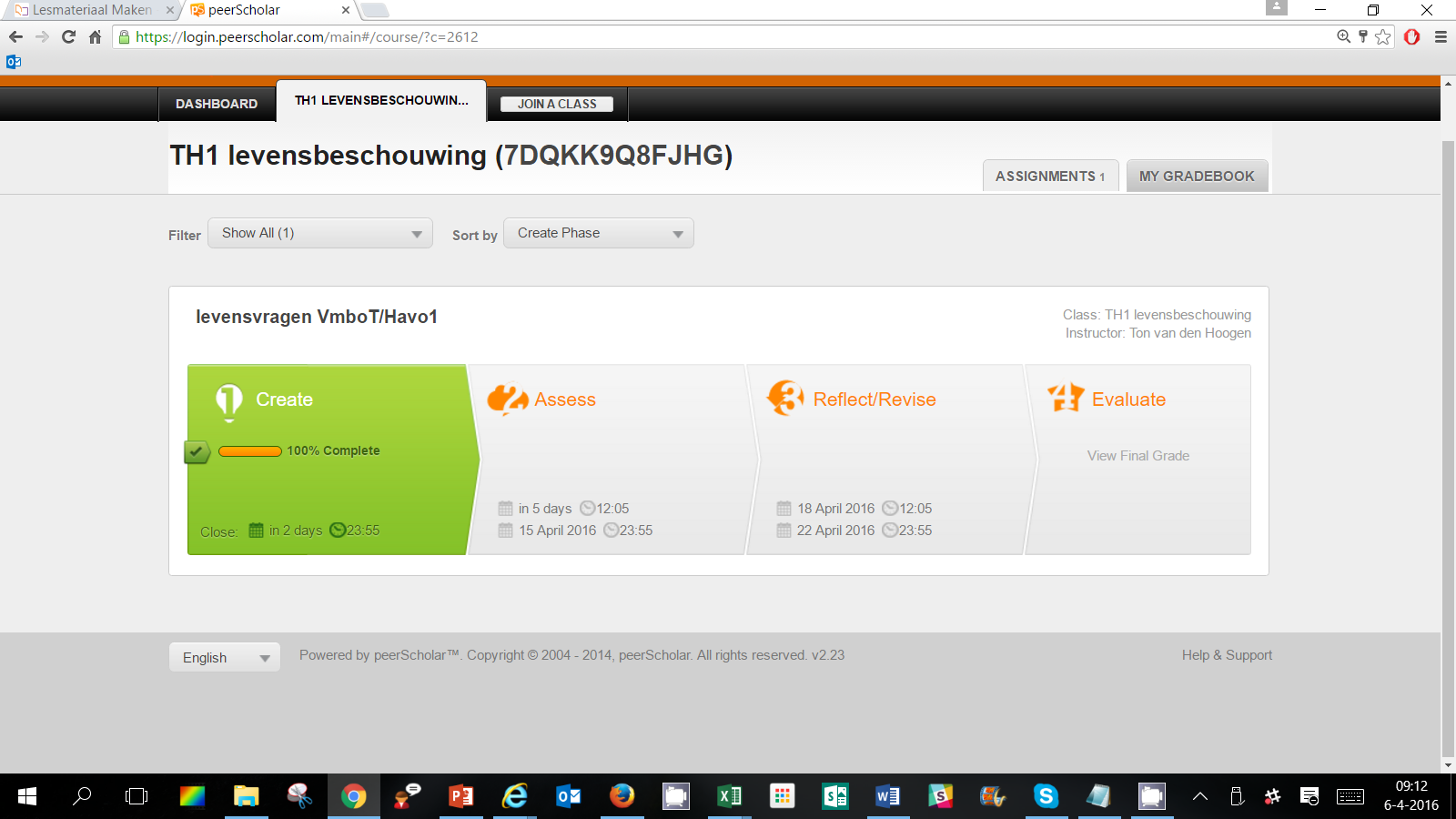 Klaar. Je taak staat op 100%